2023 State & Local Taxes Paid: $33,060,432
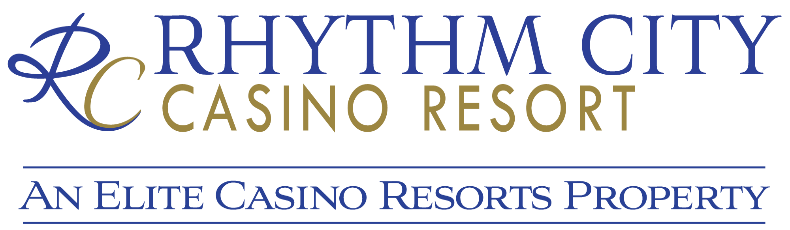